Journal Entry
Using the periodic table, provide the shorthand (noble gas) configurations for magnesium and strontium.

Which atom would have a larger size?  Explain your selection.
Periodic Trends
Certain patterns or trends concerning properties of atoms can be noticed in the periodic table.

These include melting point, density, hardness, and reactivity.
Trends only apply to main group elements.
Two factors determine the trends
	1. Nuclear Charge----E=z2 (estimates the effect of 		    nuclear attraction for electrons----important across 	       	    periods)
	2.Distance valence electrons are from the nucleus 	    	   (important down a group)
Atom Size and Atomic Radii
Atom size usually represented by atomic radii.

The boundaries of an atom are fuzzy, and an atom’s radius can vary under different conditions. 

To compare different atomic radii, they must be measured under specified conditions. 

Atomic radius may be defined as one-half the distance between the nuclei of identical atoms that are bonded together.
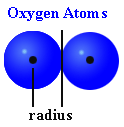 Atomic Radii
Atomic Radii Trends
As you go down a group, atomic radii generally increases.

The trend to larger atoms down a group is caused by the increasing number of energy levels within the atom.

As you go across a period, atomic radii usually decreases.

The trend to smaller atoms across a period is caused by the increasing positive charge of the nucleus, which attracts electrons toward the nucleus.
Atomic Radii Trends
What Do You Think?
Of the elements magnesium, Mg, chlorine, Cl, sodium, Na, and phosphorus, P, which has the largest atomic radius?
Ionization Energy
Adding energy (endothermic) to an atom causes the atom to enter an excited state and the electron “jumps” to a higher energy orbital.
If enough energy is added, the electron can actually be removed from the atom.
In this case, the atom takes on a charge and is called an ion.
			A  +  energy    A+  +  e-

The energy required to remove an electron from a neutral atom of an element is the ionization energy, IE.
Some elements have multiple ionization energies.
A+  +  energy    A2+  +  e-
Successive Ionization Energies
This big jump between two successive ionization energies is typical of suddenly breaking into an inner level. You can use this to work out which group of the Periodic Table an element is in from its successive ionization energies.
Magnesium (1s22s22p63s2) is in group 2 of the Periodic Table and has successive ionization energies:
Ionization Energy Trends
Among the main-group elements, ionization energies generally decrease down the groups. 

Electrons removed from atoms of each succeeding element in a group are in higher energy levels, farther from the nucleus. (Electrons held less tightly – shielding effect)

In general, ionization energies of the main-group elements increase across each period. 

This increase is caused by increasing nuclear charge.  A higher charge more strongly attracts electrons in the same energy level.
Ionization Energy Trends
Its Your Turn!
Arrange the elements oxygen, fluorine, and sulfur according to increasing ionization energy.
Electron Affinity
Electron affinity is defined as the change in energy (in kJ/mole) of a neutral atom (in the gaseous phase) when an electron is added to the atom to form a negative ion. In other words, the neutral atom's likelihood of gaining an electron.
Exothermic Process

A  +  e-    A-  + energy
Electron Affinity Trends
Decreases as you go down a group because elements become slightly less attractive toward electrons----farther from the pull of protons.

Increases as you go across a period because elements toward the right hand side of the periodic table release a great deal of energy when gaining electrons to become more stable.
Electron Affinity Trends
Electronegativity
Electronegativity – measures the ability of an atom to attract electrons from another atom.
It is electron affinity within a compound.

Scale in which atom is assigned a number between 0 and 4.

Higher the number, the stronger the attraction for electrons.

Atom with highest electronegativity is fluorine.  Fluorine’s value is 4.
Electronegativity Trends
Metals tend to have low electronegativities; while nonmetals tend to have high electronegativities.

Electronegativities decrease as you go down a group because the valence electrons are increasingly far away from the attraction of the protons in the nucleus.  Less pull = Less desire to grab other electrons.
Electronegativity Trends
Electronegativities generally increase as you go across a period until you reach the noble gases because the number of protons in the nucleus increases. More protons in the nucleus means electrons are more strongly attracted to the nucleus.
Electronegativity Trends
Outcome Sentences
After reflecting on today’s lesson, complete three of the sentence starters in your chemistry journal entry for today.
Sentence Starters
I’ve learned…

I was surprised…

I’m beginning to wonder…

I would conclude…

I now realize that…